Studijní materiály k distanční výuce
Základy matematických disciplín IMAk01 (podzim 2020)
Katedra matematiky PdF MU
Mgr. Jitka Panáčová, Ph.D.
Množiny na 1. stupni ZŠ
Základy matematických disciplín IMAk01 (podzim 2020)
Katedra matematiky PdF MU
Mgr. Jitka Panáčová, Ph.D.
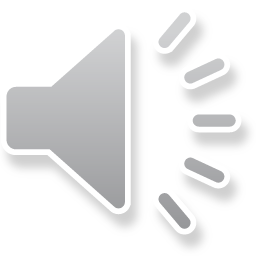 Množiny
Jedním ze základních úkolů matematiky na 1. stupni ZŠ je vybudování pojmu přirozeného čísla a osvojení si početních výkonů s přirozenými čísly. 
Zavedení přirozených čísel, vztahů mezi nimi a operací s nimi se opírá o pojem množina. 
Se samotným pojmem množina se na 1. stupni ZŠ nesetkáme, ale množiny jsou prostředkem, který umožňuje pochopit podstatu probírané látky.
Zástupcem pojmu množina jsou slova: soubor, souhrn, skupina apod. Na 1. stupni ZŠ pak pracujeme například se skupinou dětí, se třídou žáků, s hejnem ptáků, se stádem oveček, s miskou s ovocem apod.
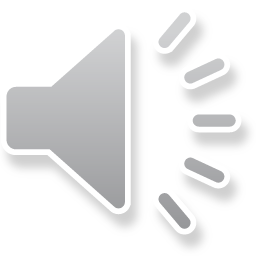 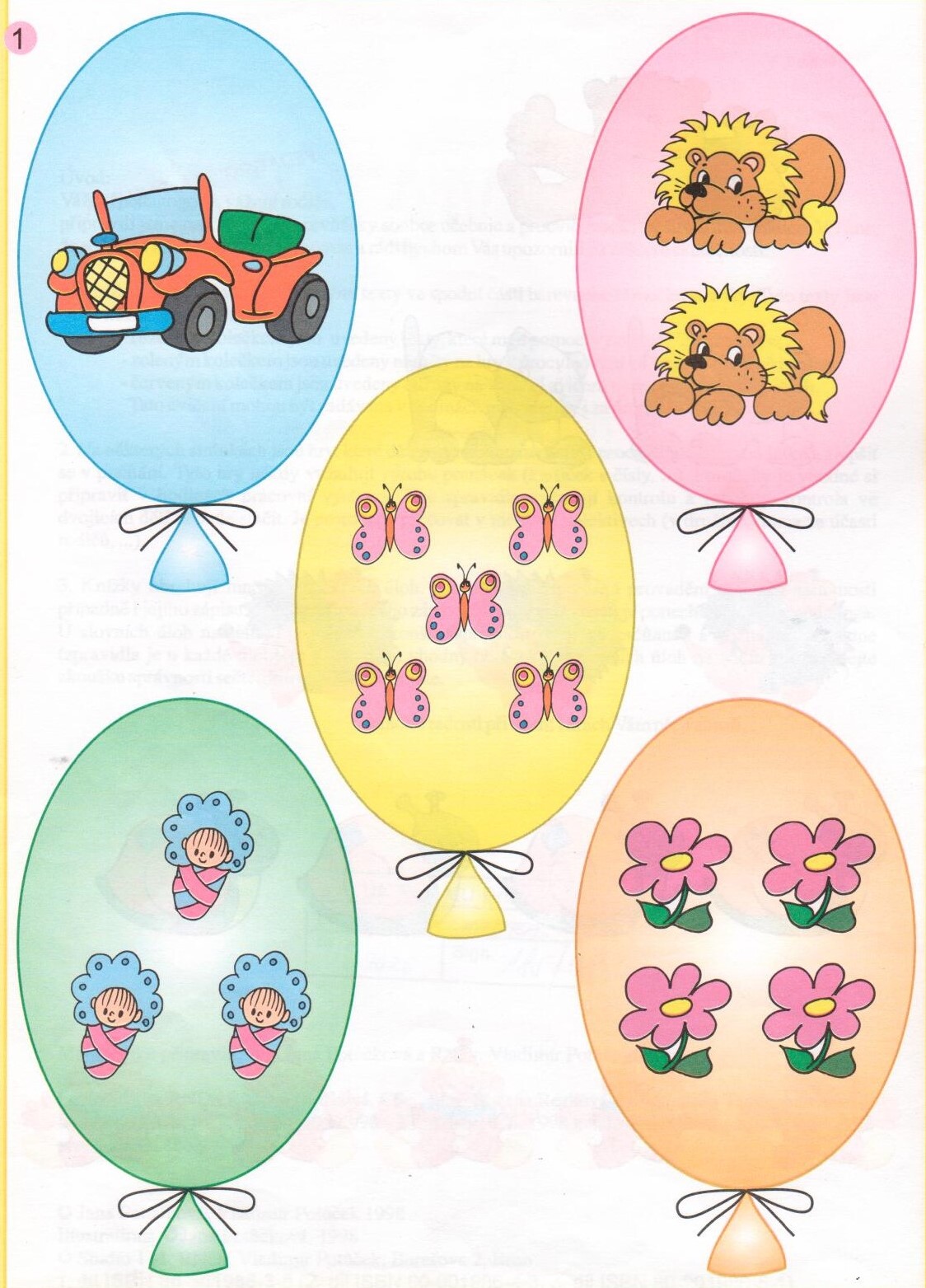 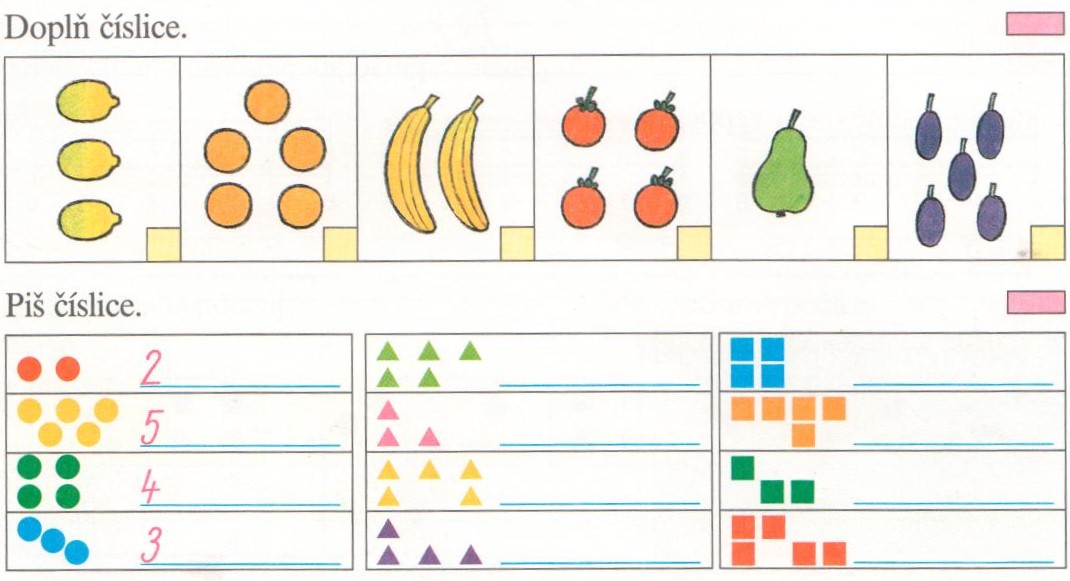 Ukázka množin z učebnice matematiky pro 1. ročník nakladatelství Studio 1+1/Alter
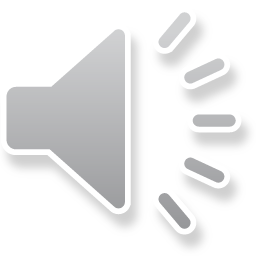 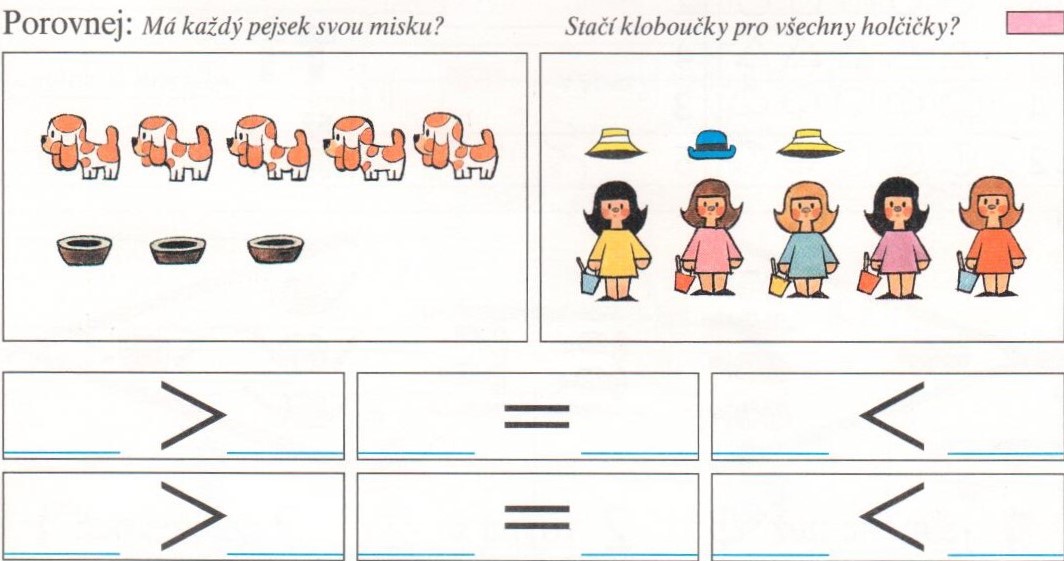 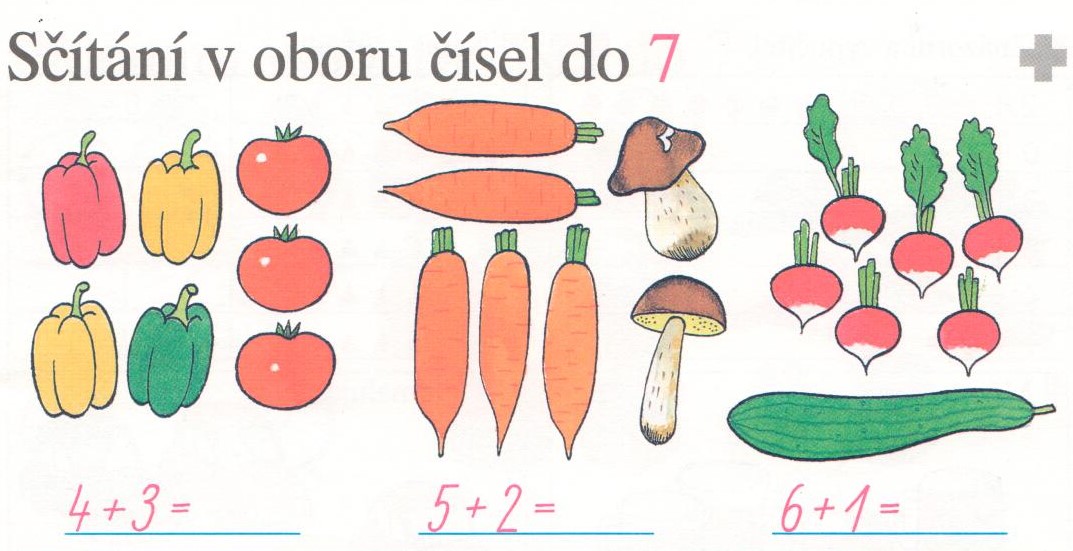 Ukázka množin z učebnice matematiky pro 1. ročník nakladatelství Alter
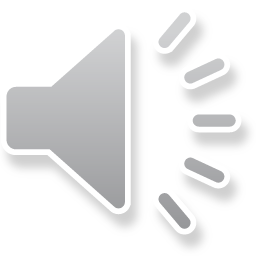 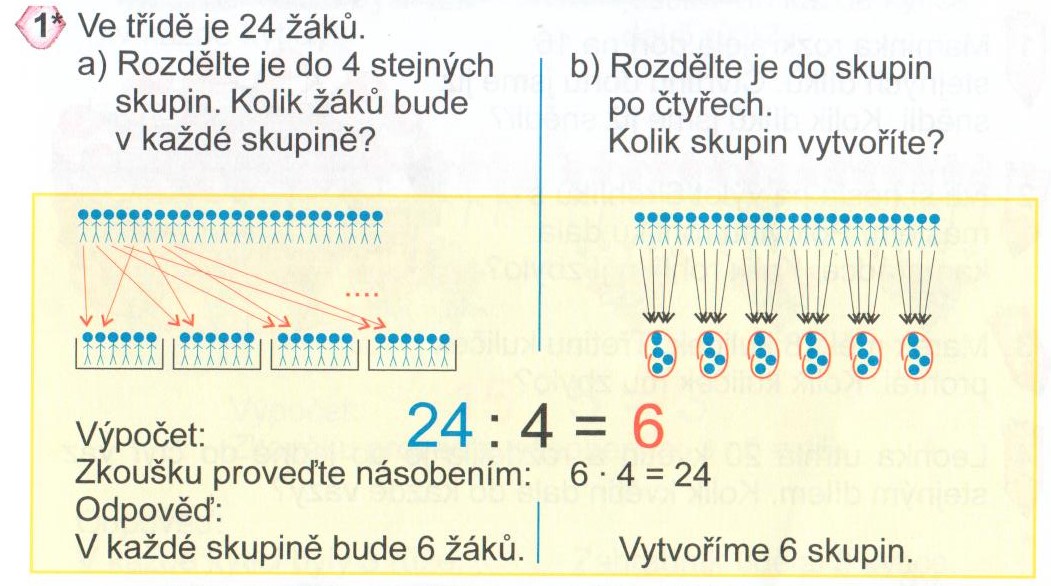 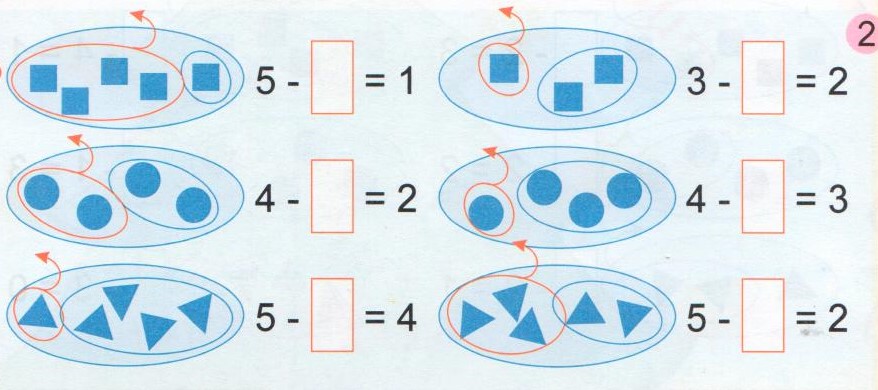 Ukázka množin z učebnice matematiky pro 1. a 4. ročník nakladatelství Alter
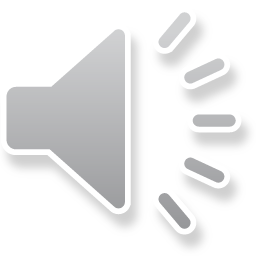 Důležitou úlohu hrají množiny při grafickém znázornění slovních úloh.
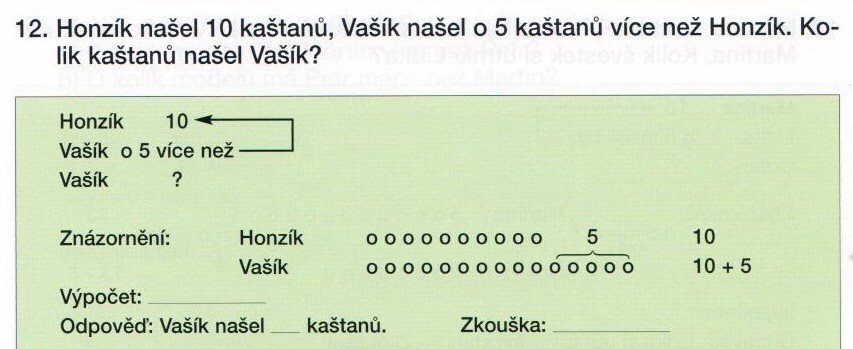 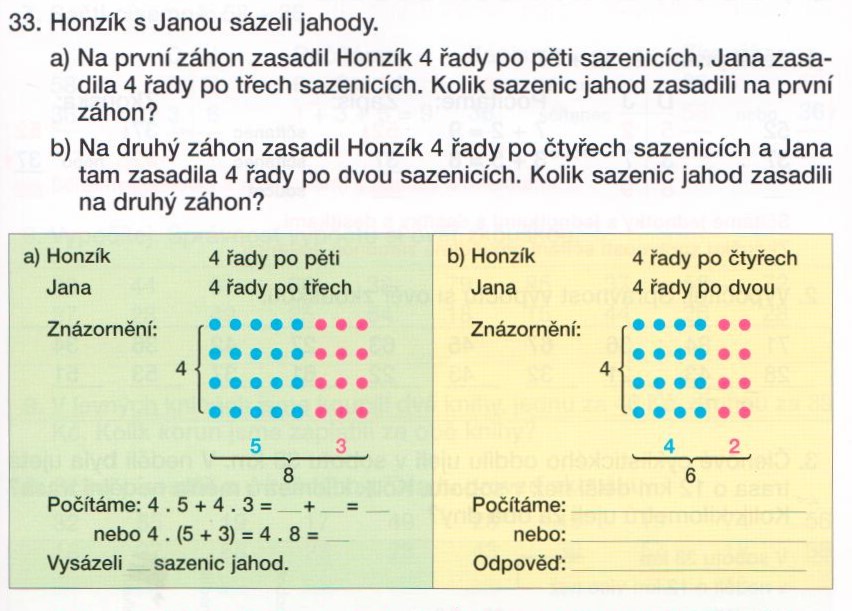 Ukázka využití množin při grafickém znázornění slovních úloh - učebnice matematiky pro 3. ročník nakladatelství Alter (využití operace sjednocení disjunktních množin)
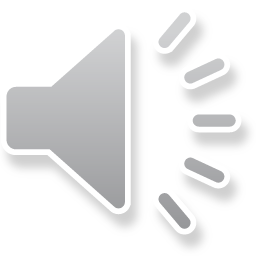 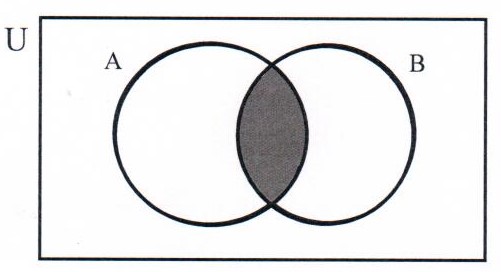 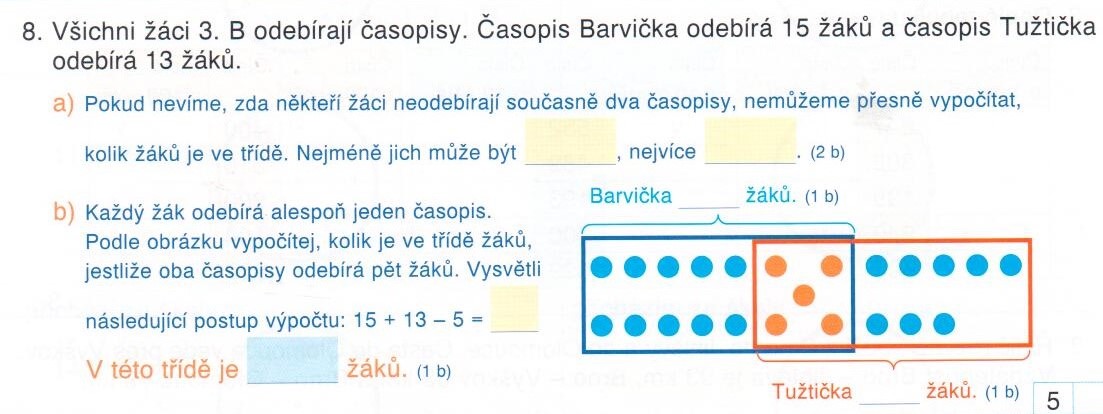 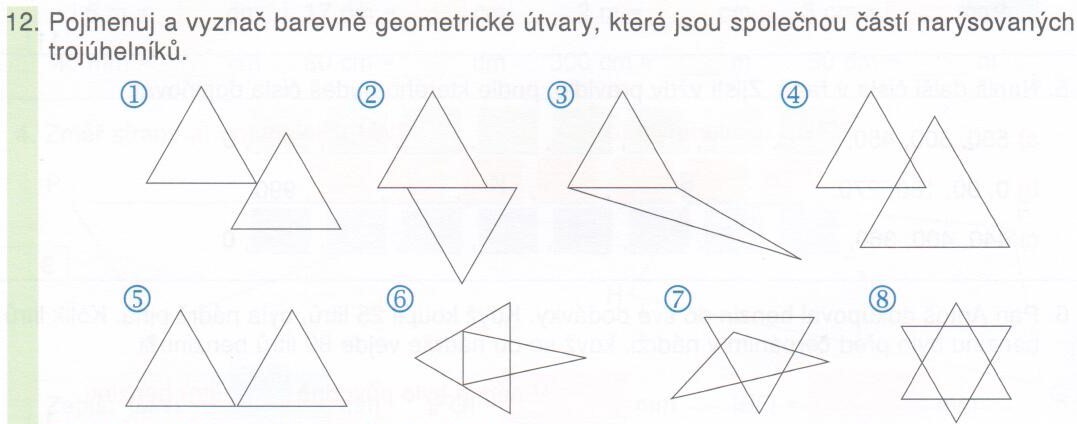 Ukázka využití množin při grafickém znázornění slovních úloh - učebnice matematiky pro 3. ročník nakladatelství Alter (využití operace průniku množin)
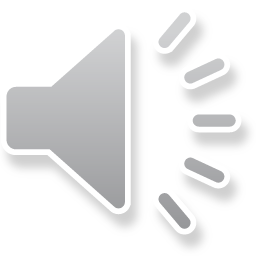